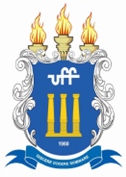 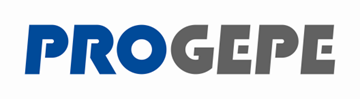 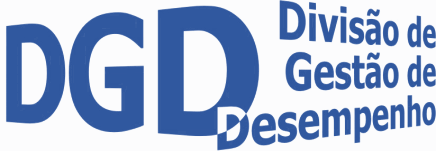 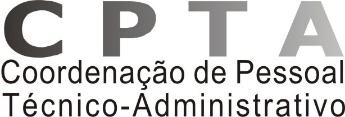 Universidade Federal FluminensePró-reitoria de Gestão de Pessoas Coordenação de Pessoal Técnico-Administrativo
Divisão de Gestão de Desempenho
Resultado das Análises das Avaliações de Desempenho - 2019
Quais foram os impactos diante das dificuldades associadas às Relações de Trabalho, de acordo com os servidores?
Dentro de um universo de 1643 formulários analisados, apenas 40 servidores (2,44%) identificaram dificuldades nas Relações de Trabalho, apresentando-se como um aspecto pouco significativo, mas que gerou alguns impactos. Confira os principais impactos no gráfico abaixo!
Com 41,7%, os principais impactos causados foram o Mal estar no trabalho e a Dificuldade para realizar a atividade. Segundo os relatos, esse “mal estar” define-se pelo sentimento de medo e injustiça, incluindo até mesmo os problemas de saúde. Já sobre as “dificuldades para realizar as atividades”, os problemas nas relações fazem com que, por diversas vezes, não sejam concluídas de forma adequada e/ou que as rotinas não sejam cumpridas.
Quais foram as soluções implementadas pelas chefias e servidores quando enfrentaram dificuldades associadas às Relações de Trabalho?
Dentro de um universo de 1643 formulários analisados, as dificuldades nas Relações de Trabalho foram identificadas em apenas 38 avaliações (2,31%) pelas chefias, apresentando-se como um aspecto menos expressivo. Mesmo assim, algumas soluções foram implementadas para minimizar estas dificuldades. Confira as principais soluções implementadas!
A maior parte das soluções ocorreu com Diálogo e Reuniões e ainda com o aprimoramento do Conhecimento Técnico e Organizacional, por meio de troca de experiências e reflexões sobre o cotidiano do trabalho.
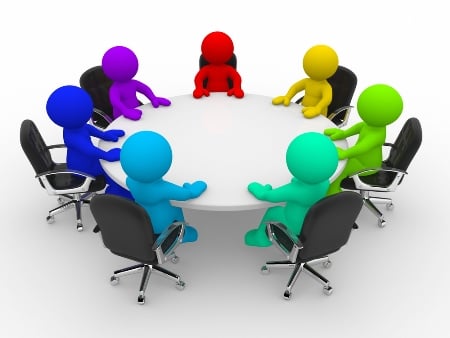 Esses dados são o resultado da compilação das análises das Avaliações de Desempenho de 2019, a partir das informações prestadas nos formulários pelos servidores e suas chefias.
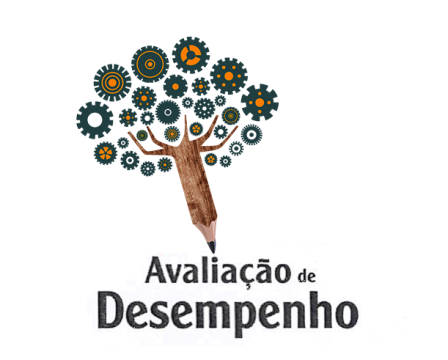 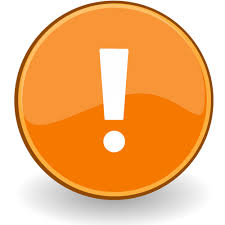 Fiquem por dentro dos próximos informativos da DGD!